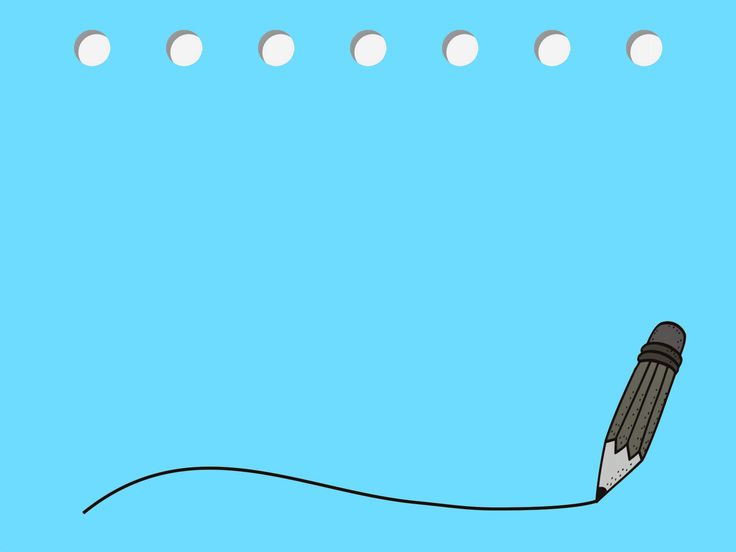 UÛY BAN NHAÂN DAÂN QUAÄN 12
TRÖÔØNG TIEÅU HOÏC LYÙ TÖÏ TROÏNG
Tieáng Vieät 1

Chuû ñeà 12
Baøi 4: ach each ich (tieát 1)
ung
öng
khuûng long
möùt göøng
troáng tuøng tuøng
töng böøng
cuøng vui chôi
vui möøng
Teát trung thu, ba daãn beù ra phoá. Beù maûi meâ nhìn nhöõng caùi ñeøn loàng röïc rôõ. Ba mua cho beù moät caùi ñeøn oâng sao maøu ñoû.
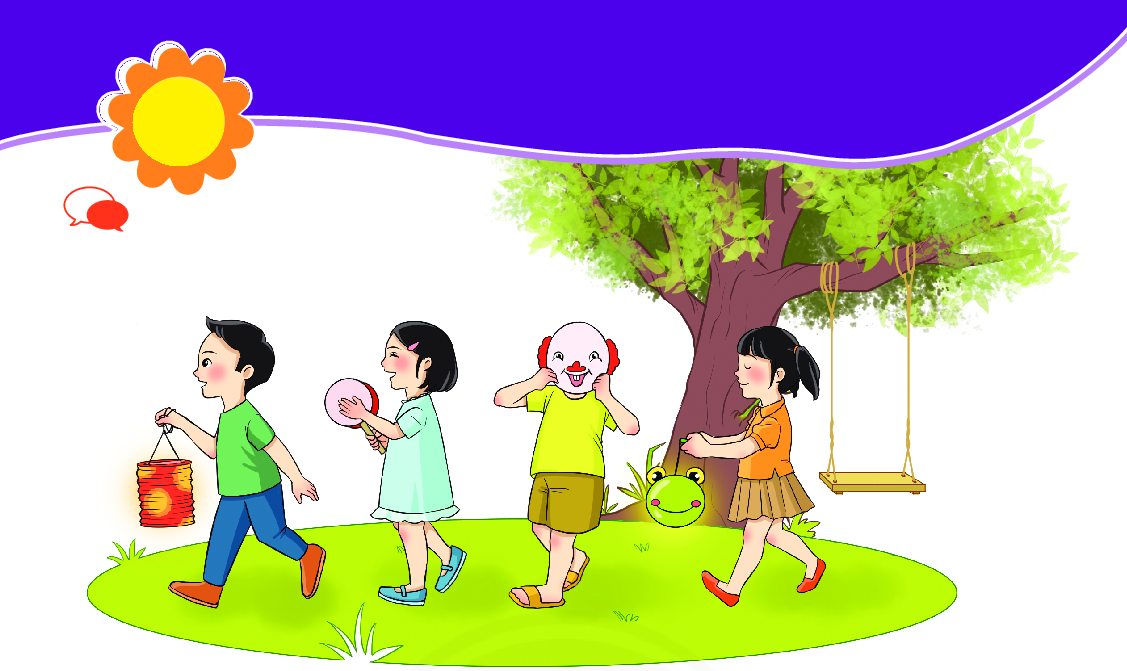 ach     eâch    ich
Baøi 
2
Vui thích, quyeån saùch, xaùch ñeøn, troáng eách, muõi heách, xanh maøu ngoïc bích
ach
ich
eâch
s
l
ach
ich
eâch
saùch
ach
lòch
ich
eách
eâch
bìa saùch
ach
tôø lòch
ich
troáng eách
eâch
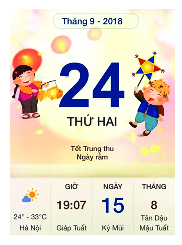 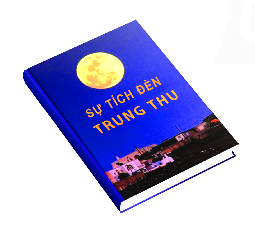 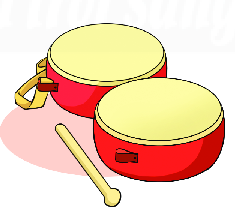 ach
ch
ch
ch
ich
eâch
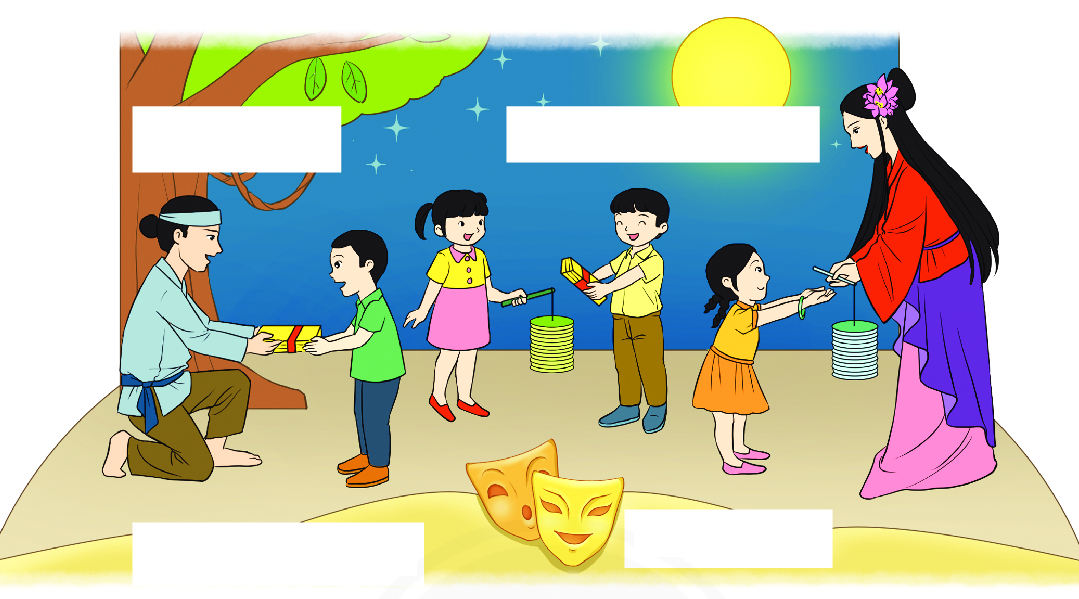 voøng ngoïc bích
vui thích
maét xeách
keïo maïch nha
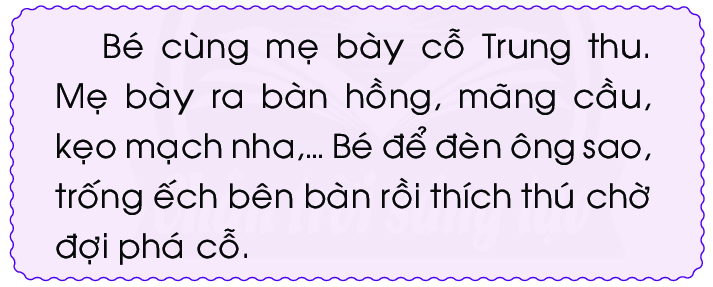 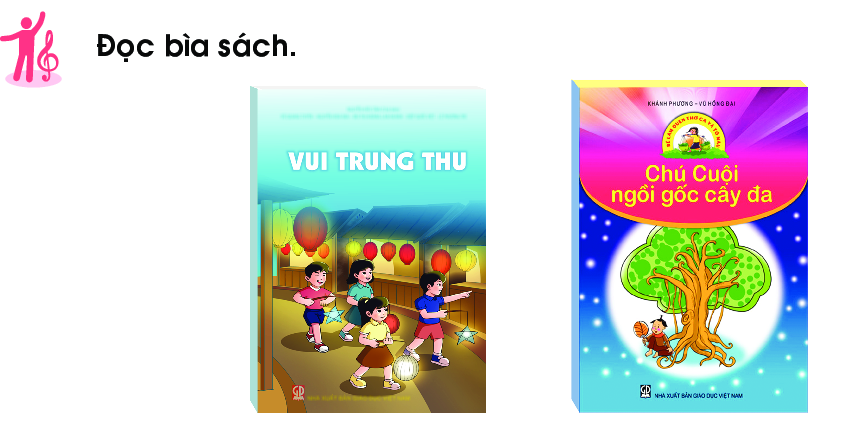 ach
ich
eâch
troáng eách
bìa saùch
tôø lòch
vui thích
keïo maïch nha
maét xeách
voøng ngoïc bích
Beù cuøng meï baøy coã Trung thu. Meï baøy ra baøn hoàng, maõng caàu, keïo maïch nha, … Beù ñeå ñeøn oâng sao, troáng eách beân baøn roài thích thuù chôø ñôïi phaù coã.
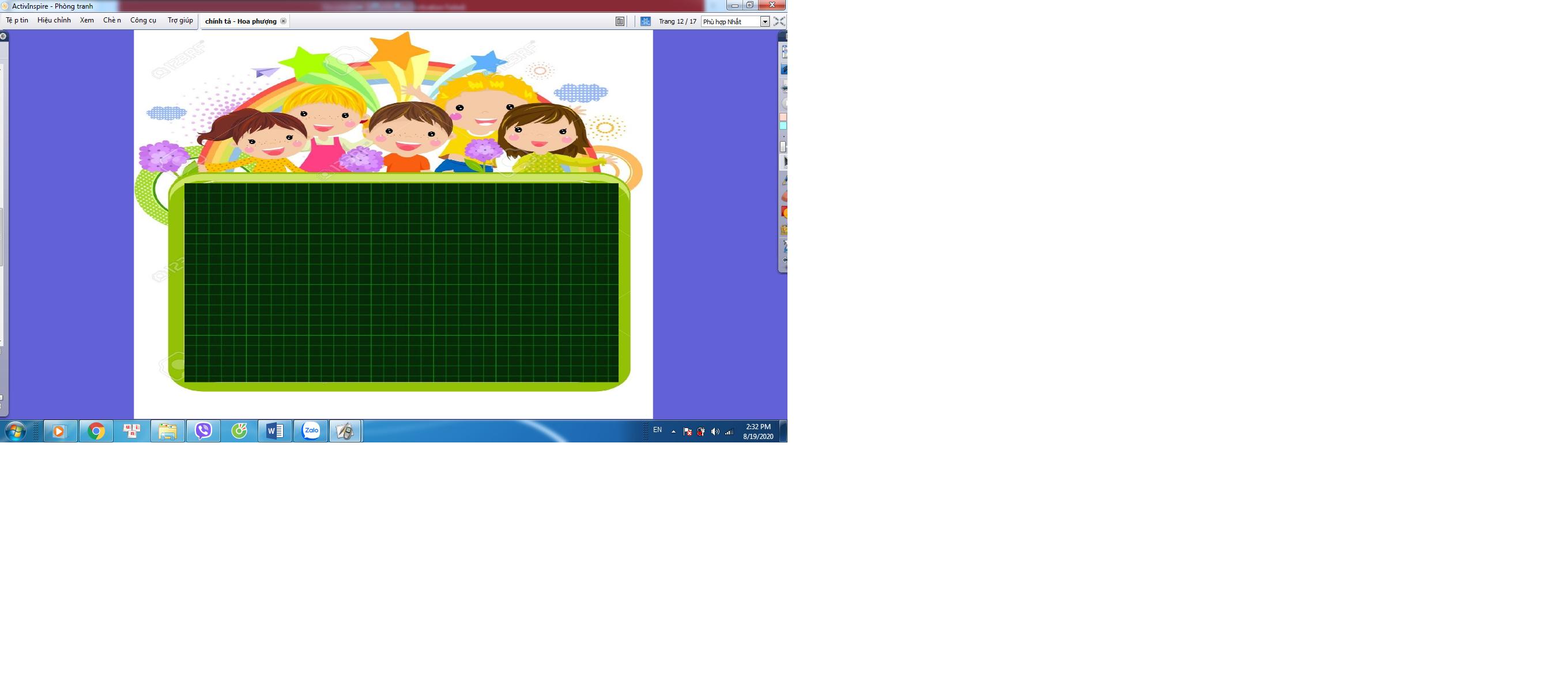 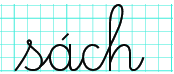 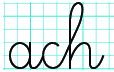 1
2
1
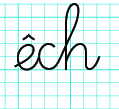 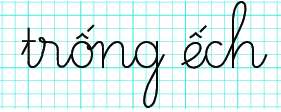 2
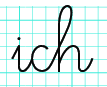 1
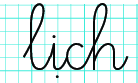 2